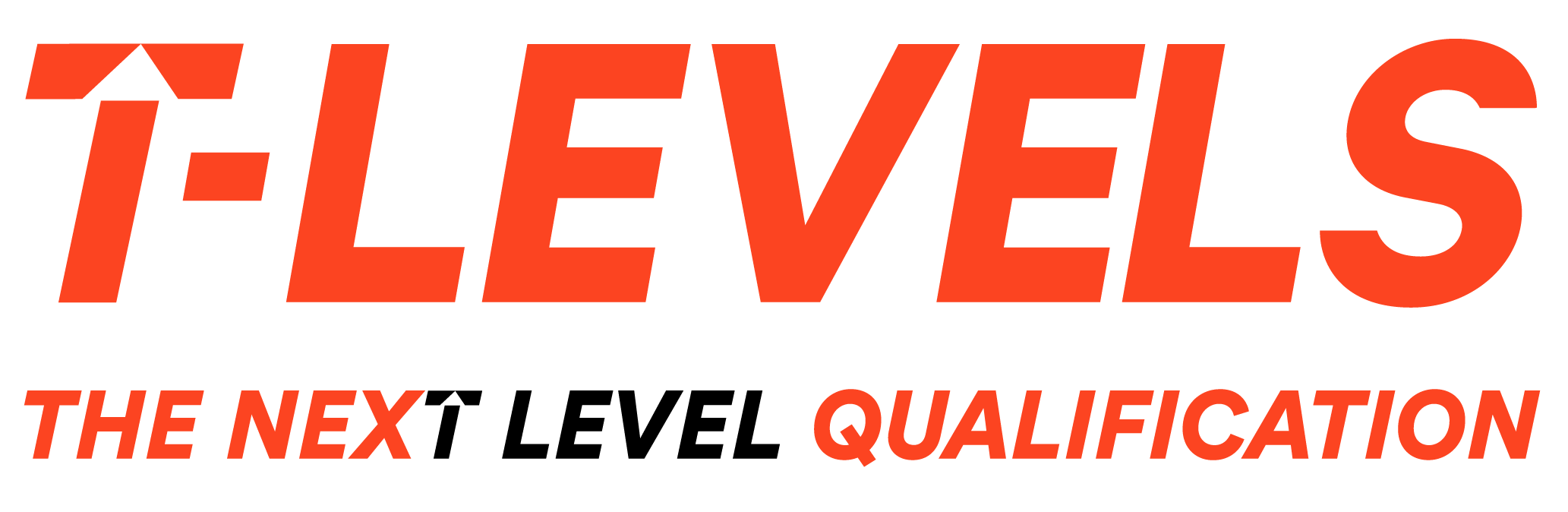 SUPPORTING NOTES - DELETE BEFORE PRESENTING

This is an outline slide deck to introduce the Business and Administration T Level Route to Employers

Key T Level messages have been included throughout however; each slide is editable to customise it to your specific T Level offer.

Branding has been kept to a minimum to allow you to apply your own logo’s, imagery and style, however, where possible please align this to the T Level Branding Guidance.

<xxx> is used to indicate where an insertion of specific detail is required by you. Please overtype this and remove the highlighting.

There may be further guidance and / or speaker notes within the notes section of each slide.
INTRODUCTION BUSINESS AND ADMINISTRATION
[Speaker Notes: SPEAKER NOTES:

Welcome audience and carry out any required introductions.]
SESSION AIMS
Introduce you to the Management and Administration T Level, occupational specialisms and industry placements
Answer any initial questions
Gauge your interest in offering a <school/college> student an industry placement
[Speaker Notes: SPEAKER NOTES:

This session is aimed to give you an overview of the Management and Administration T Level, the occupational specialisms and the industry placements

I will provide you with an overview of the programme, tell you a little about our students and why you might be interested in hosting a student in your workplace.  We will explore the types and projects and tasks a student would typically be involved in whilst on their industry placement, describe how our placement model works and answer any questions. 

Finally, I am keen to understand if you remain interested and if you would like to progress this further.]
Management and Administration T Level
Students will gain understanding of a broad range of issues including business context, people, quality compliance, project and change management
Students at <school/college> will have the choice of studying one standalone occupational specialism as listed below 
Business Improvement 
Team Leadership/Management 
Business Support 
Industry placements will provide students with hands-on experience and valuable exposure to real-world business operations
English and maths and any other requirements
[Speaker Notes: NOTES:

You may need to edit this slide to reflect the occupational specialisms that your organisation offers.  Whilst you could remove those you don’t there could be some value in understanding which employers would be most interested in to support your future curriculum planning.

SPEAKER NOTES:

Within the Business and Administration skills area there is 1 T Level: Management and Administration.  
Provide a high-level overview of the T Level.]
THE T LEVEL COURSE
80%

Up to 1400 hours
English and maths
Core
TECHNICAL QUALIFICATION: MANAGEMENT AND ADMINISTRATION
Choice of occupational 
Specialism: 
Business Improvement
Team Leadership/Management
Business Support
2 years
20%
At least 
315 hours
350 hours average
Technical skills and knowledge
Practical skills for employment
Meaningful contribution in the workplace
INDUSTRY PLACEMENT
[Speaker Notes: NOTES:
Choice to edit occupational specialisms, in line with your offer

SPEAKERS NOTES:

What makes up the Management and Administration T Level

Core
Students learn knowledge, concepts, and principles about the route
The Core will be assessed through an exam and a project


Occupational specialism
Students choose a specialism
They will learn and be assessed on the knowledge and skills needed to do a specific job
This will be assessed through assignments and tasks, which might be part of the industry placement

Industry placement
This is time spent with an employer like you, making a meaningful contribution to your organisation 


English and Maths
Student needs Level 2 in both to pass their T Level 

Other requirements
The employer panels who designed the T Level included specific requirements and accreditations that students will need in the workplace, again getting them ready for work. These could include additional training, certifications or memberships]
Skills and Experience of OUR T Level Students
Students will already have developed some understanding of business context, quality compliance, and project and change management
Students will be trained in practical and technical skills required for their industry placement
Teamwork, communication skills and customer service are core competencies we develop in our students
It might be their first time in a workplace
They will need mentoring and supporting
[Speaker Notes: NOTES:

Use this slide to demonstrate to employers what value your students will bring, if you have some real examples or profiles of your students you could add this here.]
Benefits of Hosting T Level Industry Placement StudentS
Fresh perspectives and innovative ideas from the next generation
Fill skills gaps now and identify potential employees for the future
Build a more diverse workforce
Contribute to a skilled future workforce in your industry
Develop your staff with supervision and mentoring experience
Enhance your profile and reputation as an employer 
Contribute to social mobility
[Speaker Notes: NOTES:

If you have feedback from your employers about benefits they have found in hosting your students, add this into the slide here

SPEAKERS NOTES:

Here's what other employers say about hosting industry placements…]
EXAMPLE Industry Placement PROJECTS AND TASKS
[Speaker Notes: SPEAKERS NOTES:

Industry placements provide students with the opportunity to work on a variety of projects that can directly contribute to business operations. These projects may include conducting market research, creating marketing campaigns, implementing administrative policies, managing financial records, recruiting staff, and providing customer service. Through these experiences, students will gain practical skills and knowledge that can help them succeed in future careers.

You could also ask the employer about the typical work they undertake and establish if this in in line with the T Level.]
THE placement MODEL
<Describe your delivery model - Typical delivery models include block, day-release, and staggered placements>
<When in the year are you looking for the IP to begin?>
<If you can be flexible make sure this is clear>
[Speaker Notes: SPEAKERS NOTES:

Industry placements can be delivered in a number of ways, depending on the needs of the employer and the student. 
There are several delivery models that can be used, including block placements, day-release placements, and staggered placements. 
Block placements involve the student working full-time for an extended period of time, usually 6-8 weeks, while day-release placements involve the student attending work one or two days per week over a longer period of time. 
Staggered placements involve the student working part-time over a longer period of time. 
Placements can also be project-based, with a specific focus on a particular project or task. Employers should work with the school or college to determine the most appropriate delivery model for their needs and the needs of the student.
Ask the employer if they, even at this early stage would have any preferences / would your model work for them? (BE CAREFUL NOT TO MAKE THIS A BARRIER – THEIR RESPONSE MAY MEAN FURTHER DISCUSSION ABOUT FLEXIBILITIES OF YOUR DELIVERY MODEL IS NECESSARY.)]
Employer Commitments to Industry Placement Students
Provide the student with a meaningful work experience and responsibilities related to their T-Level course
Provide on-the-job training and support during the placement
Ensure that the student is treated fairly, with respect, and is always safe
Provide regular feedback and opportunities to review progress
Help the student develop employability skills and prepare for their future career
Adhere to relevant laws and regulations, including health and safety, data protection, and equality and diversity
[Speaker Notes: SPEAKER NOTES:

Employers who offer industry placements make a commitment to provide valuable training and work experience to T-Level students. 
Employers are responsible for ensuring that the student is treated fairly and respectfully, and is provided with meaningful tasks and responsibilities. 
Employers will also need to provide regular feedback and support, and help the student develop employability skills. It is important to adhere to relevant laws and regulations, including health and safety, data protection, and equality and diversity. 
By offering an industry placement, employers can help develop the next generation of skilled workers and benefit from fresh perspectives and new talent in their organisation.

You may also wish to explain there are no requirements for payment, offer of a job longer-term etc.]
Support DuringIndustry Placement
We will:
Work with you to design industry placement(s) that meet your and students needs
Support students throughout the placement with regular check-ins and feedback on their progress
Work with you and the student to resolve any issues during the placement in a timely manner
Provide training and support for you to help them understand their responsibilities during the placement
Provide students with training to help them prepare for the placement and develop the skills they need to succeed
Provide you with a single point of contact
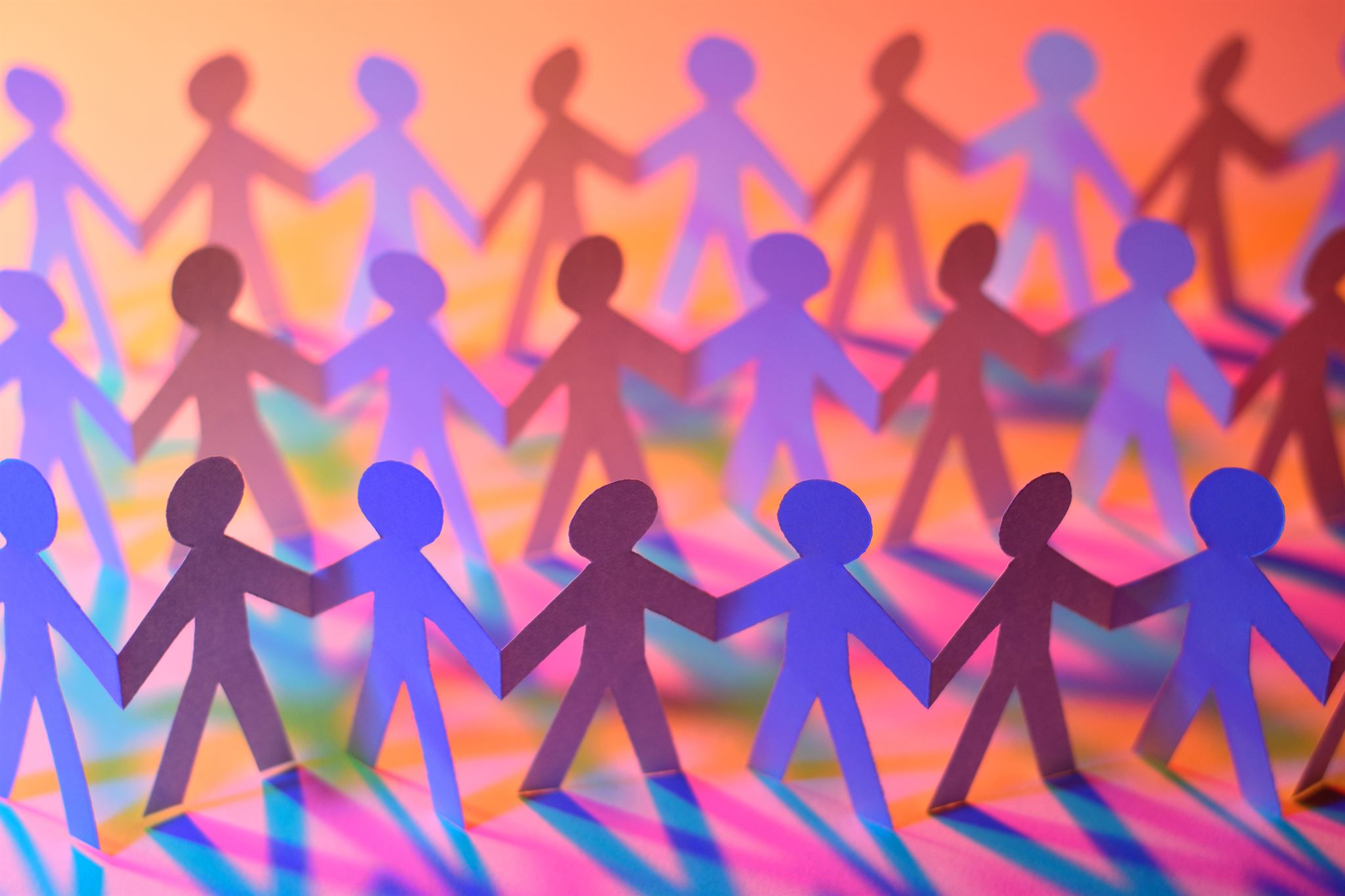 [Speaker Notes: NOTES: 

During an industry placement, it is important that both employer and student are supported to ensure a successful outcome. In this slide, discuss how you will support both parties during the placement. You may wish to edit this slide with your specific approach however, this sets out the minimum expectations.]
Progression Routes for T Level Students
Students can progress to university-level education in a related field
Alternatively, they can enter the workforce directly
Career options include administrative assistants, office managers, and customer service representatives
With experience, students can progress to roles such as project managers, HR managers, and executive assistants
[Speaker Notes: NOTES:
If you offer a progression route such as an apprenticeship, make sure to make this part of the information – you want to demonstrate you can develop their workforce pipeline with T Levels and your wider skills offer.

There are a broad range of progression routes including: HTQs, University, Skilled Employment, Apprenticeships and Accelerated Apprenticeships for more information go to https://www.instituteforapprenticeships.org/qualifications/t-levels/t-level-progression-profiles/ 

SPEAKER NOTES:

This slide outlines the various progression routes available to Management and Administration T Level students. Students can pursue higher education in a related field or enter the workforce directly. Various career options are available, including administrative assistants, office managers, and customer service representatives. With experience, students can progress to roles such as project managers, HR managers, and executive assistants.

After completing a Management and Administration T Level, students may choose to continue their education through an apprenticeship program. Some potential apprenticeship progression routes for Management and Administration T Level candidates could include:
Team Leader/Supervisor Apprenticeship
Operations/Departmental Manager Apprenticeship
Chartered Manager Degree Apprenticeship 
Associate Project Manager]
COMMON QUESTIONS
WON’T IT TAKE TOO MUCH TIME?
It should be quite a quick process to design a placement and it will get quicker once you’ve had your first placement
The short- and long-term benefits will make it worth the time investment
WHO’S GOING TO LOOK AFTER THEM?
A supervisor and a mentor (could be the same person)
A great opportunity for staff to develop mentoring skills
CAN WE TRUST STUDENTS WITH CONFIDENTIAL AND SENSITIVE DATA?
We will support you to consider the risk of students mishandling personal data or confidential information, before giving them a task which involves this

Students will be given clear guidance and training on handling data or sensitive information
WILL STUDENTS BE HIGH-CALIBRE?
T Levels are demanding courses
We will work with you to understand your needs and find students that fit well with you
You can also be involved in recruiting students
[Speaker Notes: SPEAKERS NOTES:

Open the discussion up for any questions…]
READY FOR THE NEXT LEVEL?
If you are interested in offering an industry placement you can:

Arrange to speak with one of our team who will explore the opportunity with you in more detail

Attend a briefing / forum <insert date/time>
[Speaker Notes: NOTES: Edit this slide as appropriate. This is the call for action for the employer this will depend on whether you are presenting this to a group of employers, or an individual employer.  

SPEAKER NOTES:

<To be inserted by presenter>]
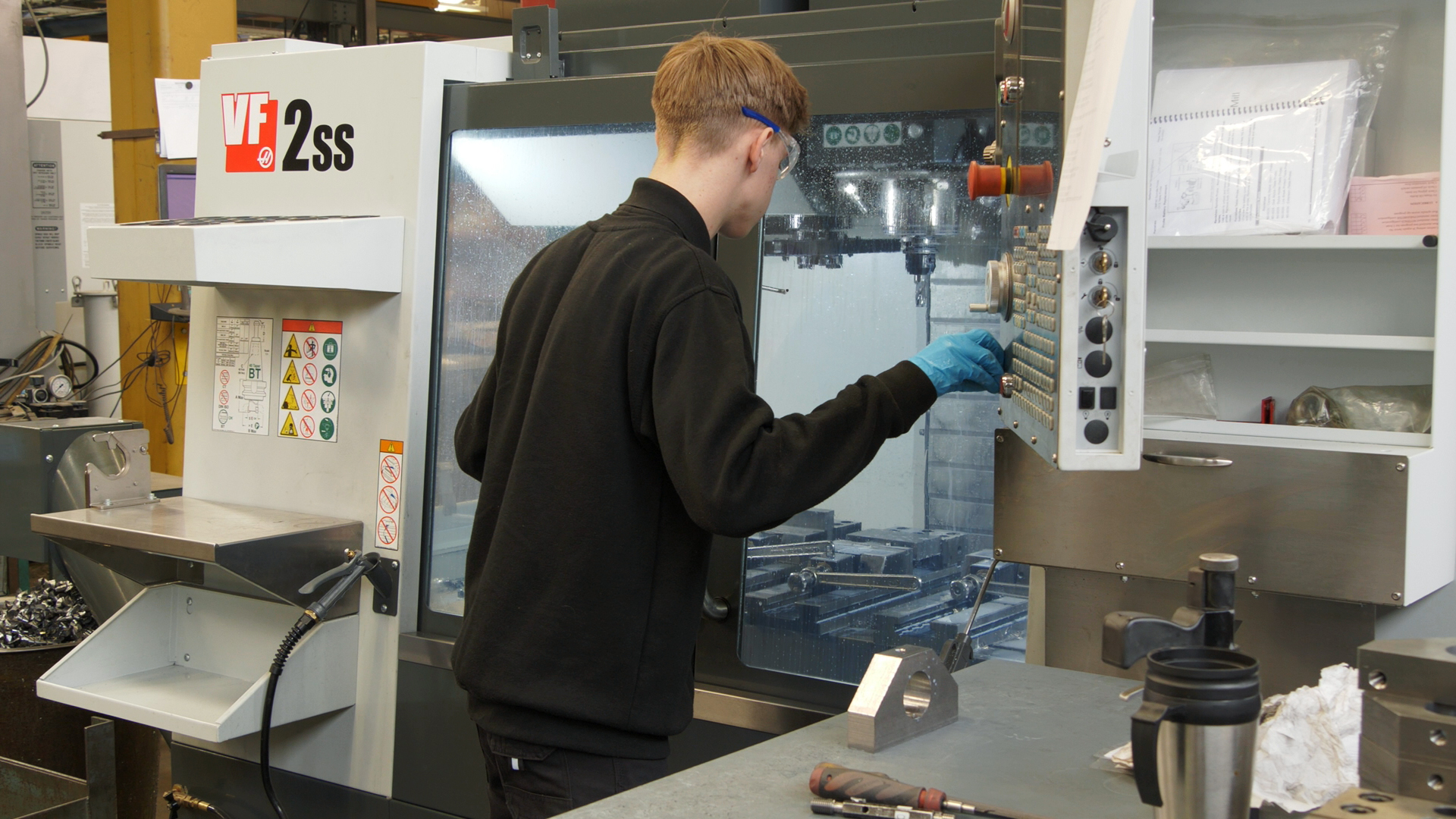 WANT FURTHER SUPPORT WITH:
Understanding and deciding whether to offer industry placements
Planning industry placements
Delivering industry placements
GO TO 	employers.tlevels.gov.uk 
Tools, guides, templates
Events
Advice
Hear from other employers
[Speaker Notes: NOTES:

If you have relevant case studies – provide links etc]
Thank you for your time
<INSERT CONTACT DETAILS (Phone, Email, Website, LinkedIn)>

More information and support can be accessed on gov.uk
[Speaker Notes: NOTES: Make sure the contact details you provide (phone and email) are manned and will be responded to in a timely way. 

SPEAKER NOTES:

Thank audience for their time and ensure there is a clear route for further engagement.]